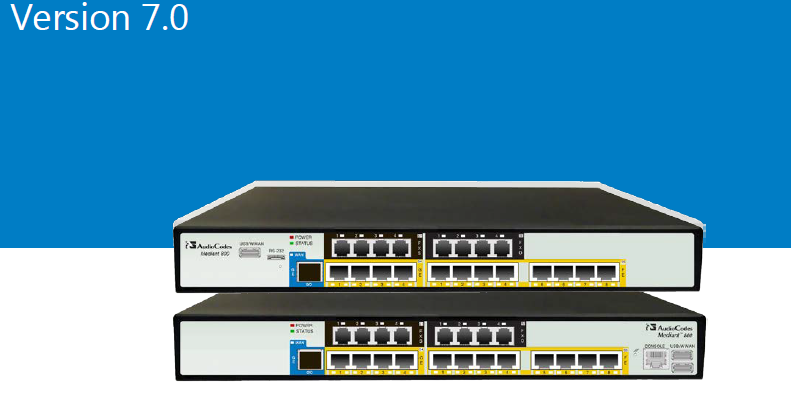 WireShark Remote
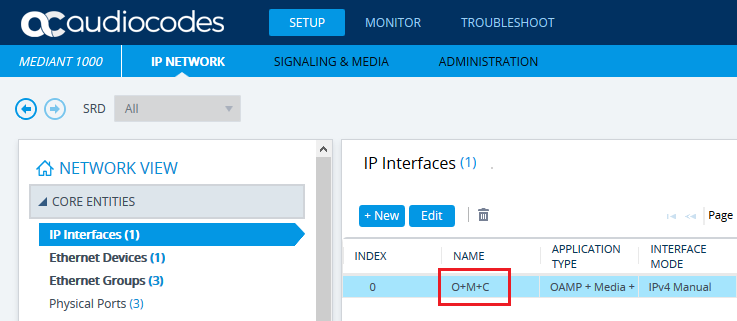 Hangi Ethernet interface üzerinden pcab log gönderilecekse Name kısmı kopyalanır < O+M+C > gibi
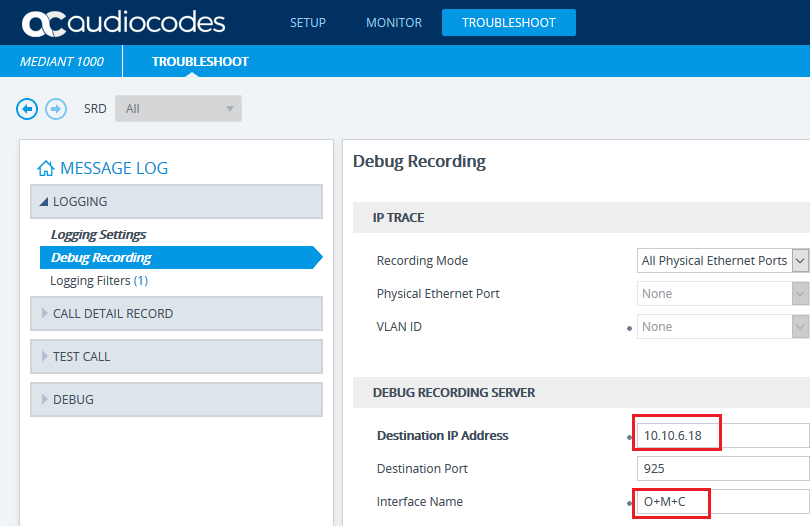 Destination IP kısmına bilgisayarımızın
IP si girilir ( wireshark kurulmuş olan Pc)

İnterface name kısmına ise IP inerface nin
İsmi girilir, AC bu Ethernet üzerinden
Bilgisayarımıza pcab loğlarını gönderecek
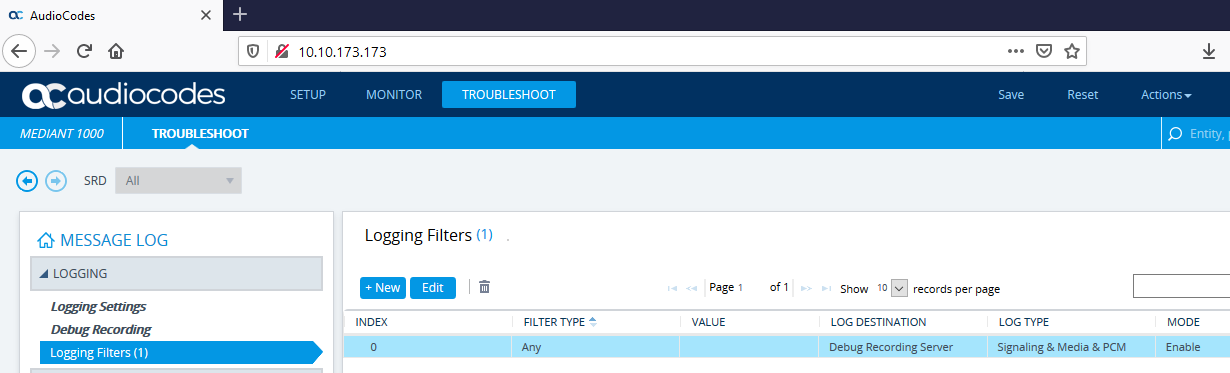 Logging filtresi tanımlanır
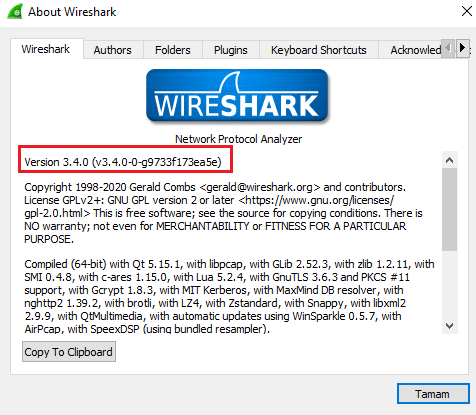 WireShark 3.4.0 versiyonu kurulur
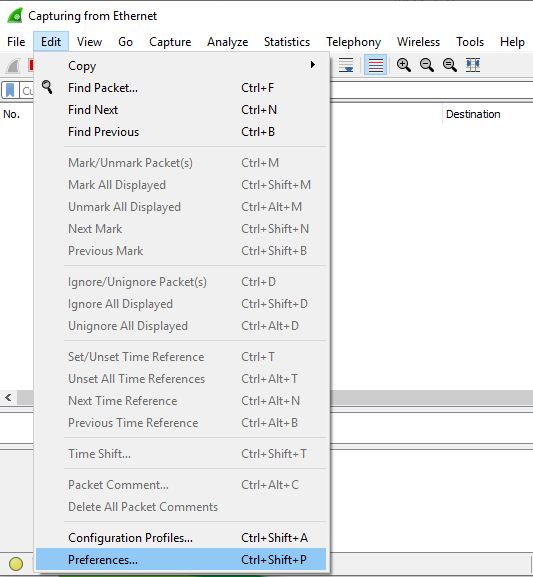 Edit/Preferences bölümüne 
girilir
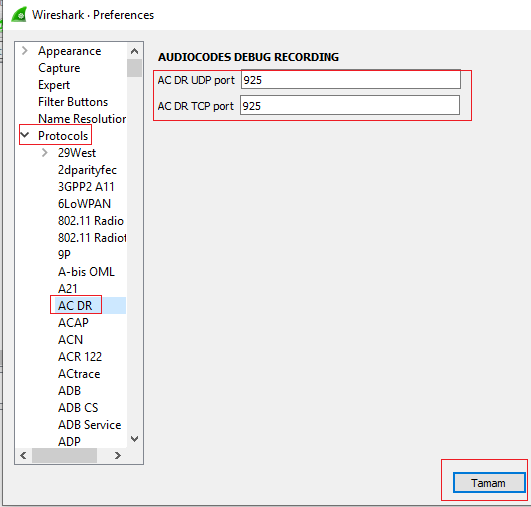 Audiocodes debug recording plug in yüklü
Olduğundan emin olunur
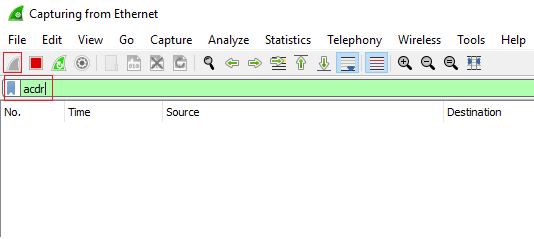 Filtre kısmına «acdr» yazılır ve capture başlatılır, bu durmda Ethernet portuna gelen sadece AC paketlerini
Gösterir.
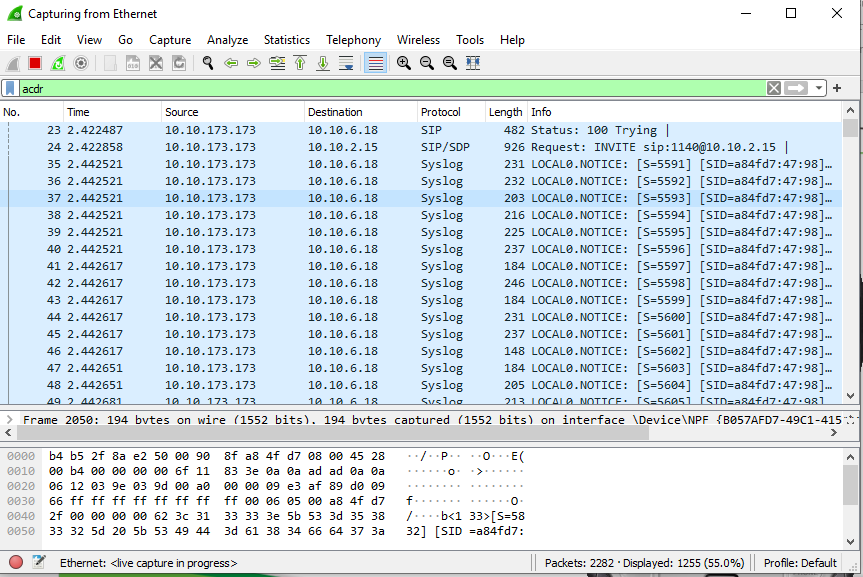 Network üzerinde veya PC de
Firewall kısıtlaması yok ise
Ekrandaki gibi loglar AC den
Geliyor olması lazım